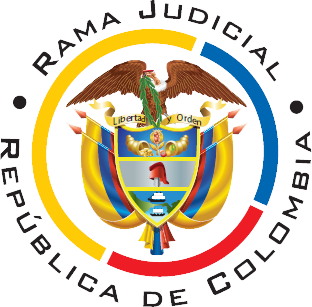 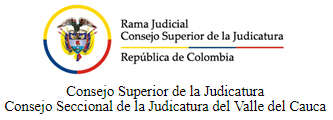 Notas de prensa
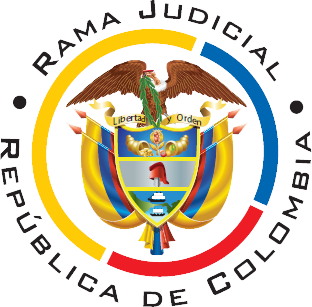 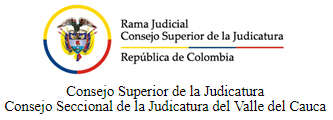 Notas de prensa